Eclipse Californium
Project Update 2020
Overview
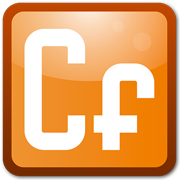 Californium is a powerful CoAP framework targeting back-end services and stronger Internet of Things devices.

It provides a convenient API for RESTful Web services that support all of CoAP's features.
Own eclipse sandbox:
coap://californium.eclipse.org (also coap://californium.eclipseprojects.io)
Supports also coaps, and experimental coap-tcp and coaps-tcp
Stats
Release Plan – Near Future
Release Plan – Far Future (you never know  )
Challenges
IETF, DTLS 1.2 Connection ID discussion still seems to doze
None conformant clients, 
e.g. nonconforming response for rejects
long-term operation in dynamic networks without DTLS session management
Too less people for too much wishes
DTLS 1.3, CoAP over TCP
SessionCache
Established Collaboration
LAN
Cloud
USB
<<Gateway>>
<<Protocol Adapter>>

MQTT
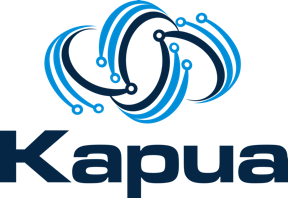 BT LE
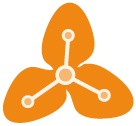 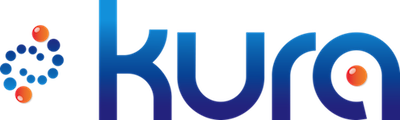 MQTT
AMQP 1.0
WiFi
HTTP
<<Protocol Adapter>>
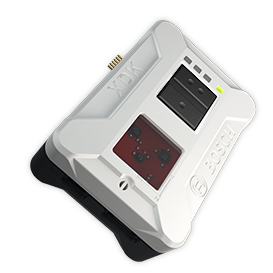 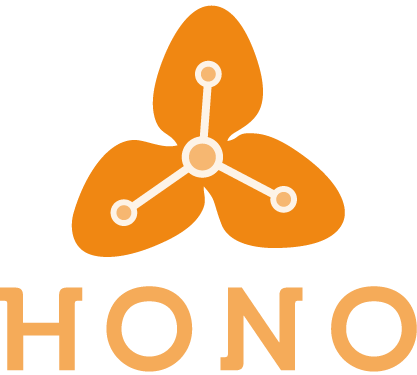 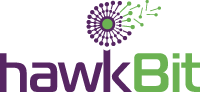 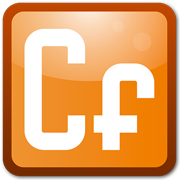 AMQP 1.0
AMQP 1.0
CoAP(s)
HTTP (?)
AMQP 1.0
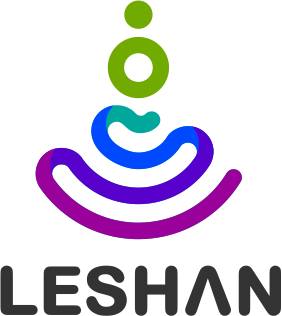 Established Collaboration
LAN
Cloud
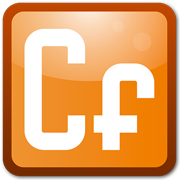 HTTP-Proxy2
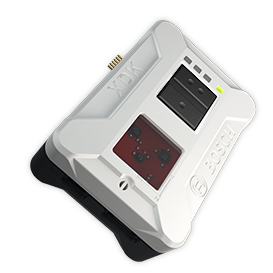 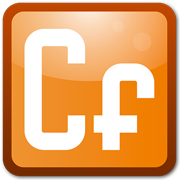 CoAP(s)
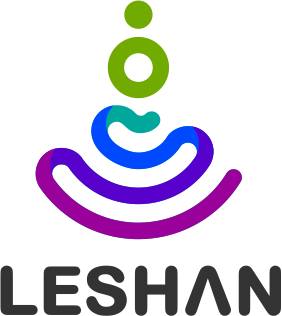